UNIVERSITY OF ZULULANDINSTITUTIONAL FORUM PRESENTATION13  September 2017
9/14/2017
1
CONTENT
BACKGROUND
ADMINISTRATORS REPORT: 11 KEY PRIORITIES
INTERNAL STRUCTURES IN PLACE
EXTERNAL BENCHMARKS
INSTITUTIONAL FORUM
9/14/2017
2
INTRODUCTION AND BACKGROUND
The University was established in 1960
It became a Comprehensive University in 2003
There are two campuses, Richards Bay and KwaDlangezwa
There are Four Faculties: Arts; Commerce, Law and Administration; Science and Agriculture; and Education
There are over 17 000 students who are enrolled collectively in both campuses
In November 2016, the UNIZULU Science Centre celebrated  30 years of shaping futures for Science students
9/14/2017
3
ADMINISTRATORS REPORT: 11 KEY PRIORITIES
Institutional governance
Alignment of the Management Model (to strategic objectives)
Critical Projects (e.g. infrastructure development)
Institutional commitment
Institutional culture
Institutional and academic leadership
Improved effectiveness and efficiency
Transformation and Staff Development
Student Relations
University of Zululand Foundation
Staff housing
Progress Report submitted to Minister in November 2015
9/14/2017
4
INTERNAL STRUCTURES IN PLACE
9/14/2017
5
MEETING EXTERNAL BENCHMARKS
King 3 Principles
9/14/2017
6
INSTITUTIONAL FORUM INTRODUCTION
The formation of the University of Zululand Institutional Forum herein referred as IF is in accordance with both the University of Zululand statute and the Higher Education Act (101 of 1997 as amended).   While the University of Zululand’s Statute speaks amongst other things to the composition of the University of Zululand Institutional Forum, the Higher Education Act on the other hand clearly stipulates the general functions that must  be carried / performed by the Institutional Forums of universities in South Africa.
9/14/2017
7
INSTITUTIONAL FORUM ROLE IN TERMS OF HE ACT AND STATURE
The institutional forum advises the council on issues affecting the institution, including –
the implementation of the Act and the national policy on higher education;
race and gender equity policies;
the selection of candidates for senior management positions;
codes of conduct, mediation and dispute resolution procedures;
fostering of an institutional culture which promotes tolerance and respect for fundamental human rights and creates an appropriate environment for teaching, research and learning; and
the language policy of the institution.
The institutional forum performs such other functions as determined by the council.
9/14/2017
8
INSTITUTIONAL FORUM ACTIVITIES
Participation in all UNIZULU Council Meetings.
Participation in the selection of Senior. Managers as suggested by Act 101  of 1997.
Participation in the ongoing formulation of UNIZULU Language policy.
Participation in issues around Quality Education Programmes which is seen to be benefitting both the staff and students.
9/14/2017
9
THANK YOU
Thank you for Your Attention
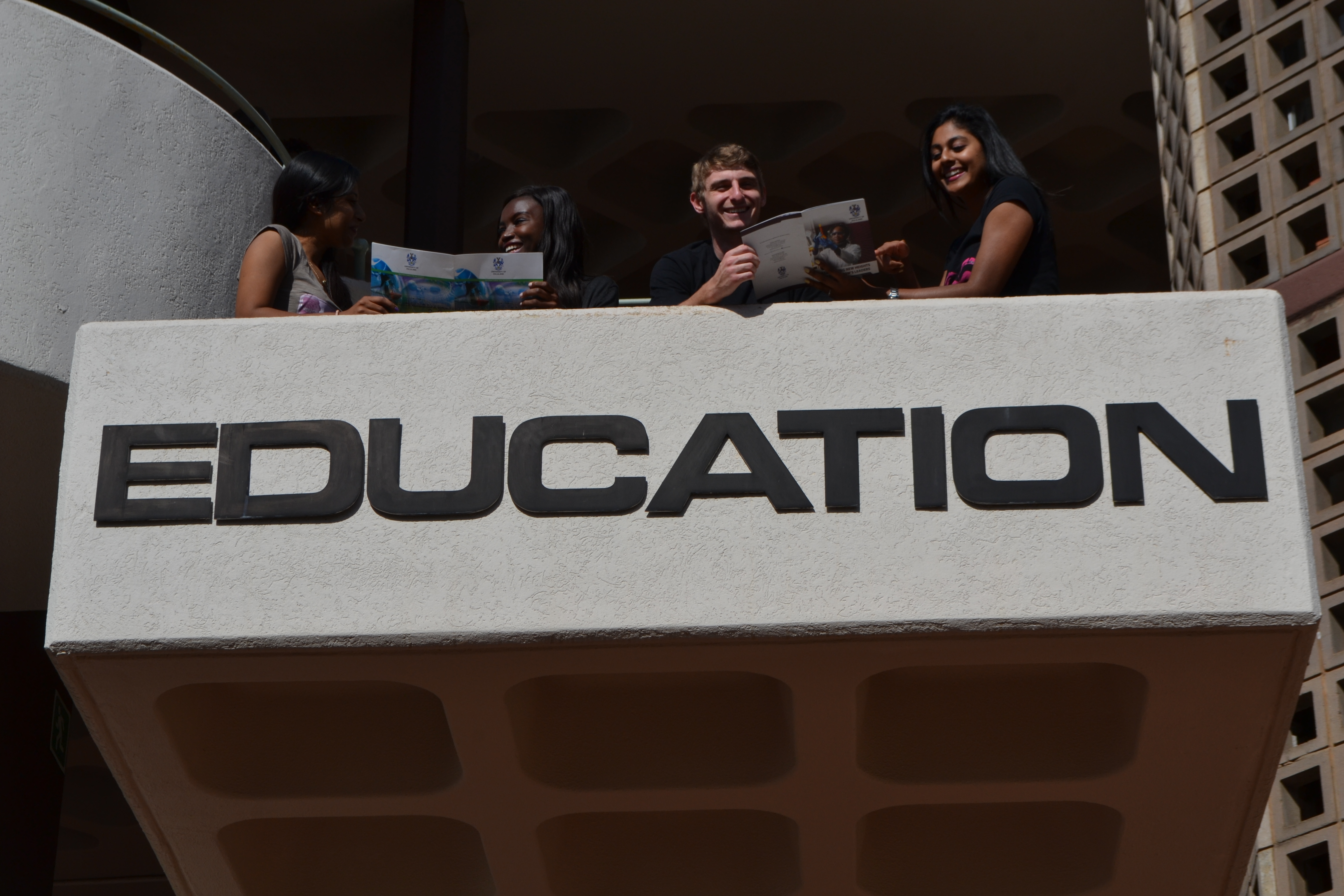 9/14/2017
10